Our changing bodies:The lessons of anthropometric history
Professor Sir Roderick Floud FBA
Provost, Gresham College
Representing our bodies – Leonardo and Picasso
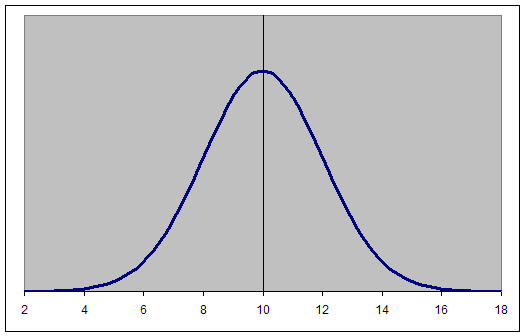 A normal distribution
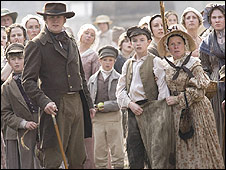 Workers in Cranford (BBC 2008)
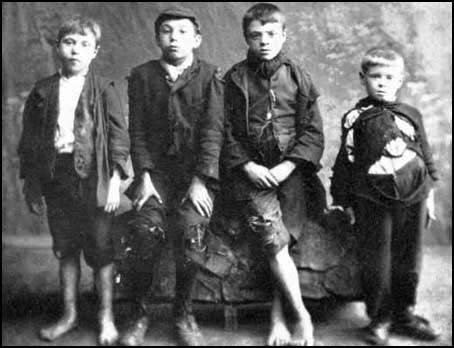 Factory children – mid 19th century
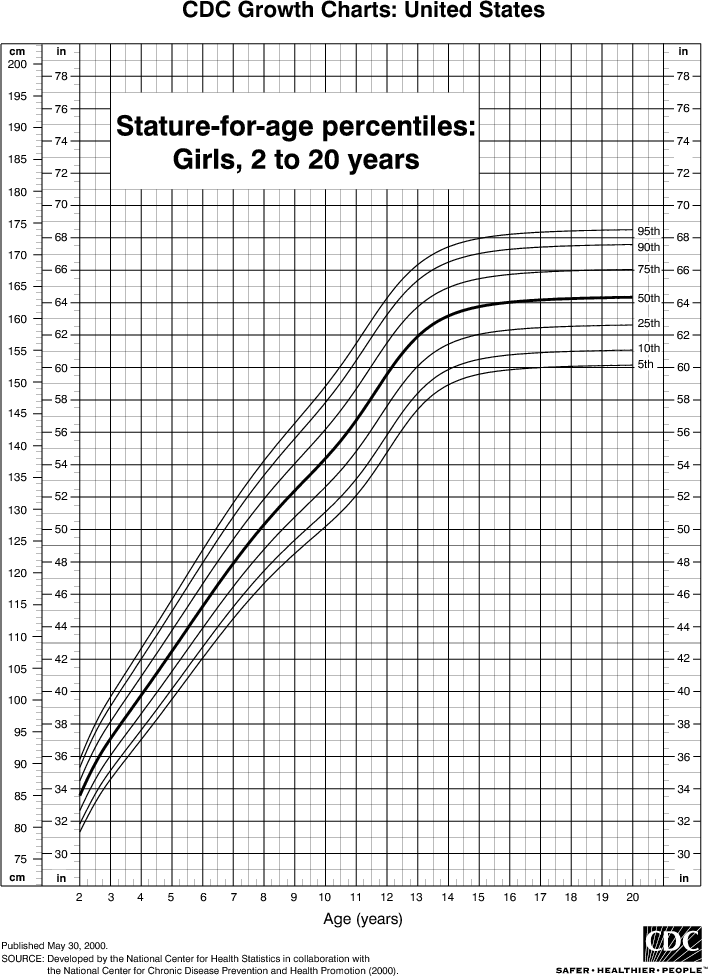 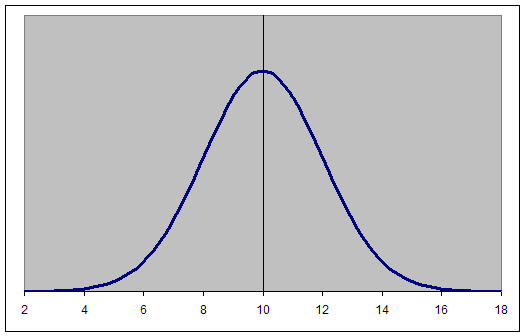 The pattern of human growth
Adult Male Height (cm.)
Source: Steckel and Floud 1997:424
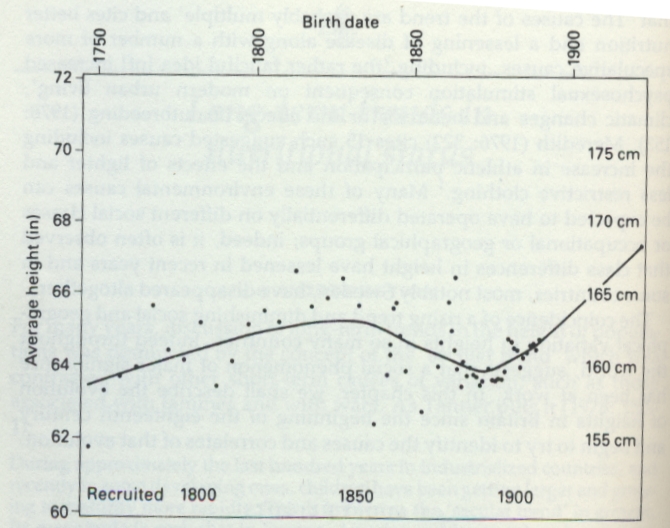 Height of British military recruits, 1750-1914
Body mass
Body mass index (BMI) is calculated as

	Weight (in kg.) / (Height (in metres))²

    A BMI of 18.5 to 25 may indicate optimal weight; a BMI lower than 18.5 suggests the person is underweight while a number above 25 may indicate the person is overweight.
Prevalence of chronic conditions among men aged 65 and over, USA (%)
Source: Fogel 2004:31
Trends in healthy life expectancy
Life expectancy and healthy life expectancy for UK males
 and females aged 65
Source: ONS
* = statistically significant
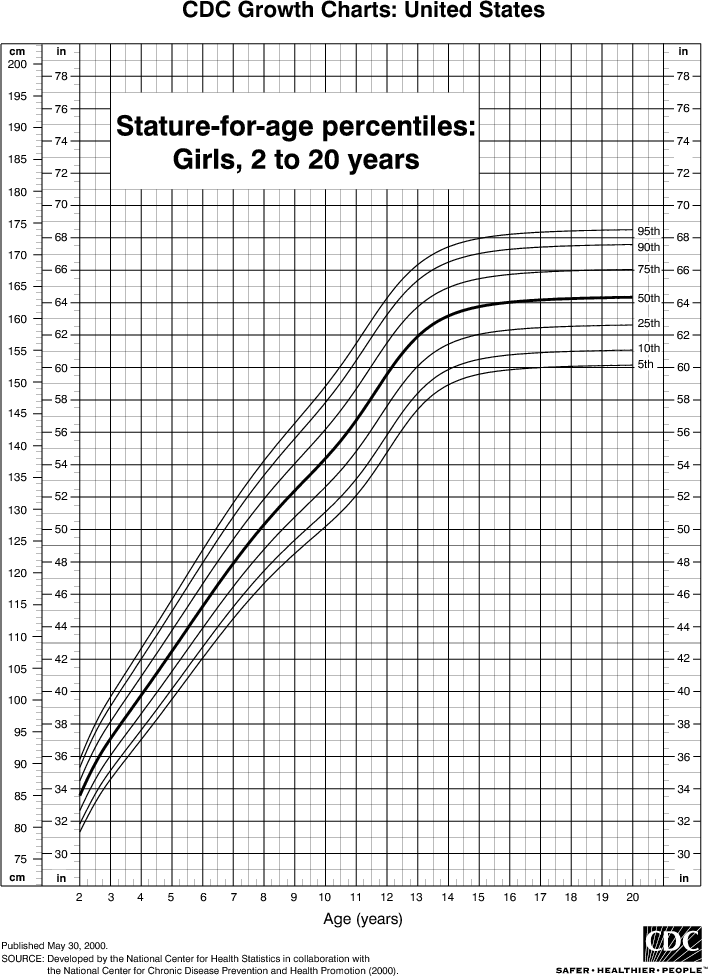 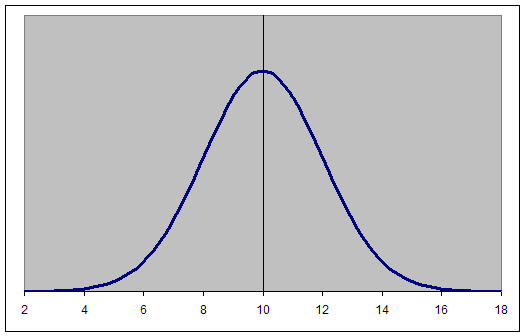 The pattern of human growth
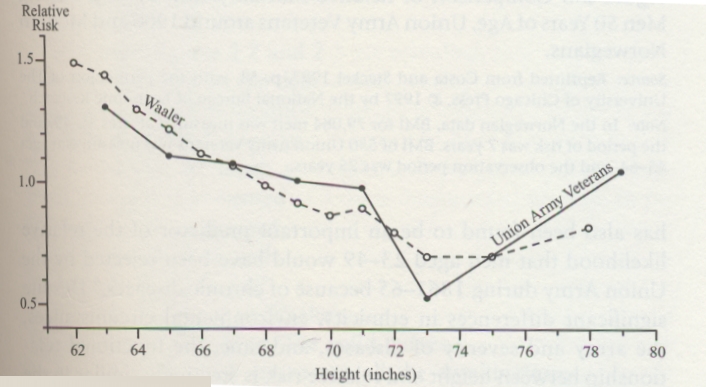 Height and mortality – modern Norway and 19th century America
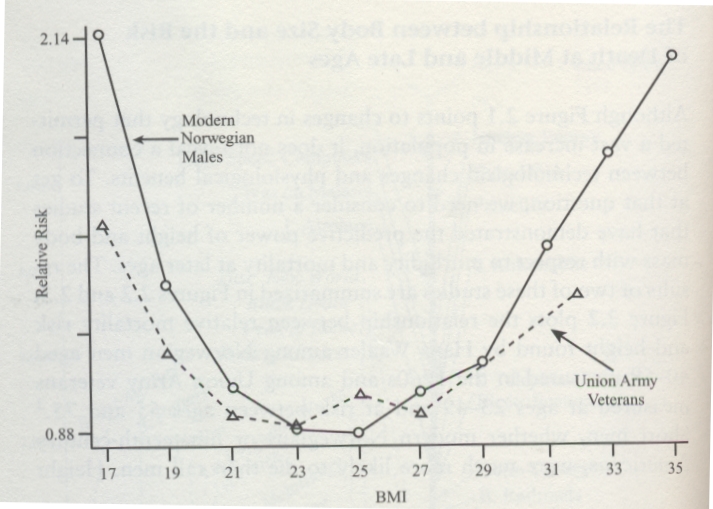 BMI and mortality – Modern Norway and 19th century America
Height and earnings
“For both men and women, the relationship is striking: a one-inch increase in height is associated with a 2 to 2.5 percent increase in income or earnings. An increase in US men’s heights from the 25th to the 75th percentile of the height distribution – an increase of four inches – is associated with an increase in earnings of 10% on average” (Case and Paxson: NBER WP 12466, 2006)
Birth-weight and cognitive ability
"Birth weight was significantly and positively associated with cognitive ability at age 8 ... 
between the lowest and highest birthweight categories after sex, father's social class, mother's education and birth order was controlled for. This association was evident across the normal birthweight range (>2.5 kg) and so was not accounted for exclusively by low birth weight. The association was also observed at ages 11, 15, and 26, and weakly at age 43” (Richards et al 2001)
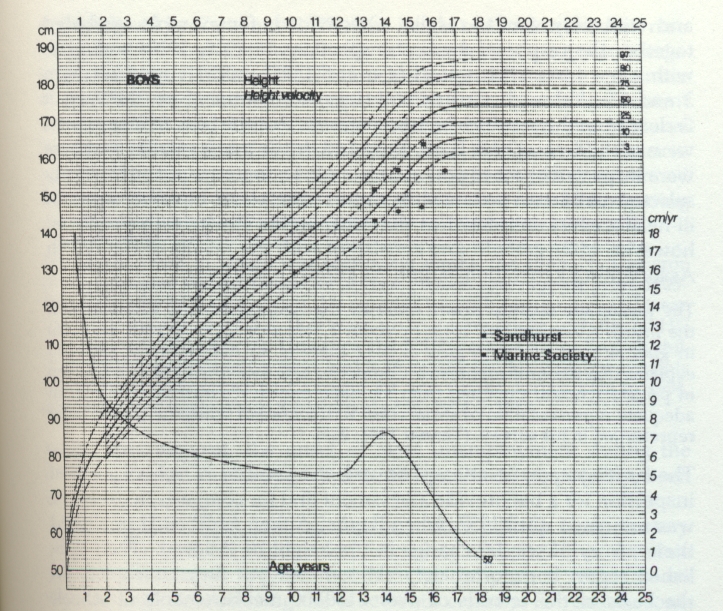 Early 19th century upper class boys and the modern standard
Agricultural labour in the 19th century
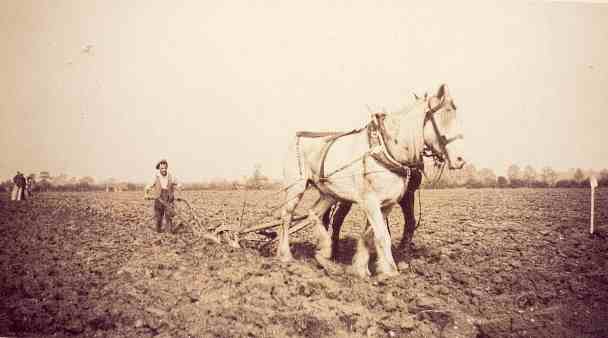 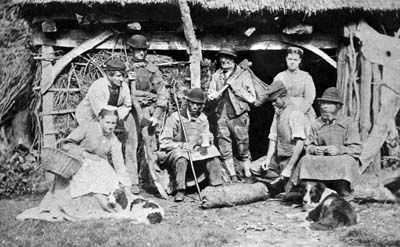 Hargreaves’ Spinning Jenny
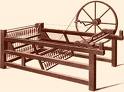 UK real GDP per capita, 1801-1900 
(year 2003 £)
£
Source: www.measuringworth.org
UK real GDP per capita, 1757-2007 
(year 2003 £)
£
Source: www.measuringworth.org
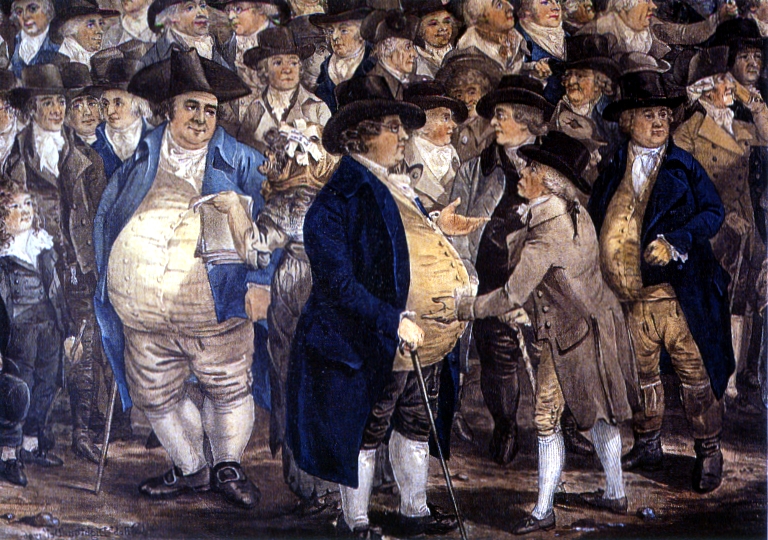 “Corpulent gentlemen” by Robert Dighton (1796)
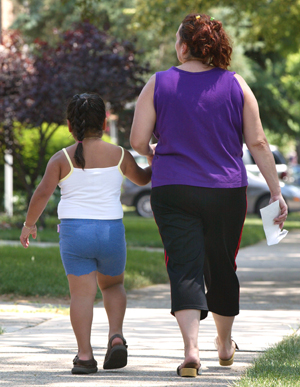 Child and adult obesity today
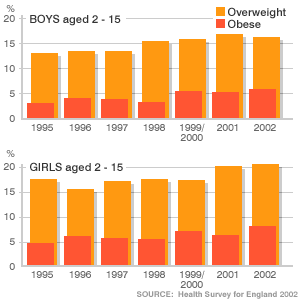 Childhood overweight and obesity in the UK
UK real GDP per capita, 1757-2007 
(year 2003 £)
£
Source: www.measuringworth.org